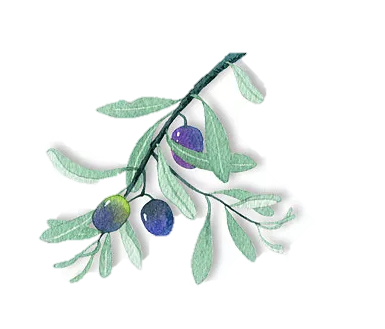 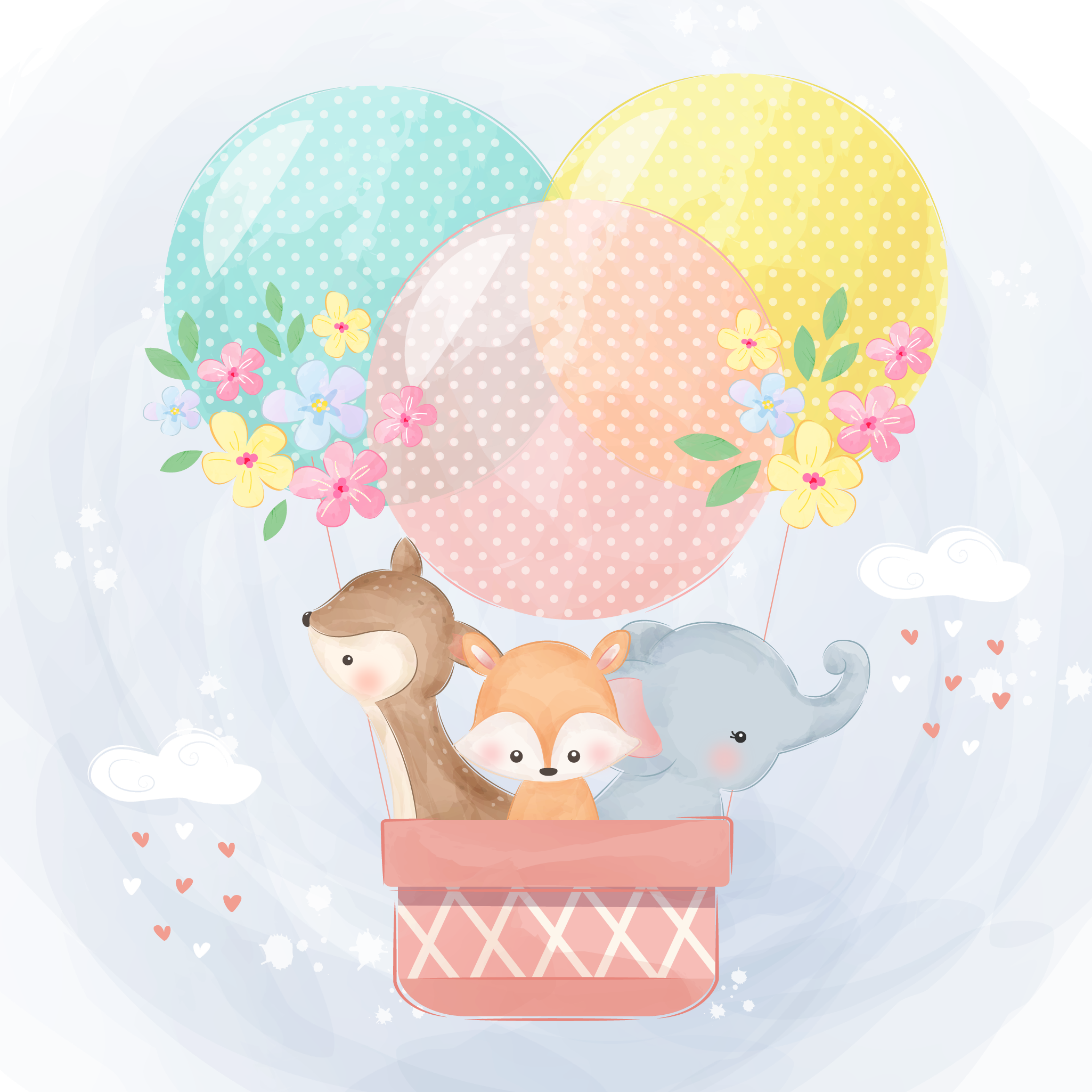 Lớp 4
Tập làm văn
Tập làm văn
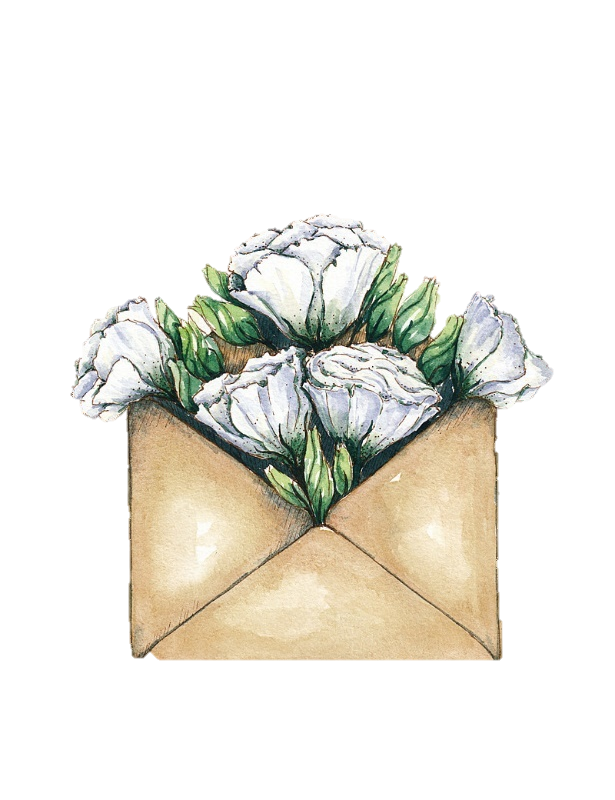 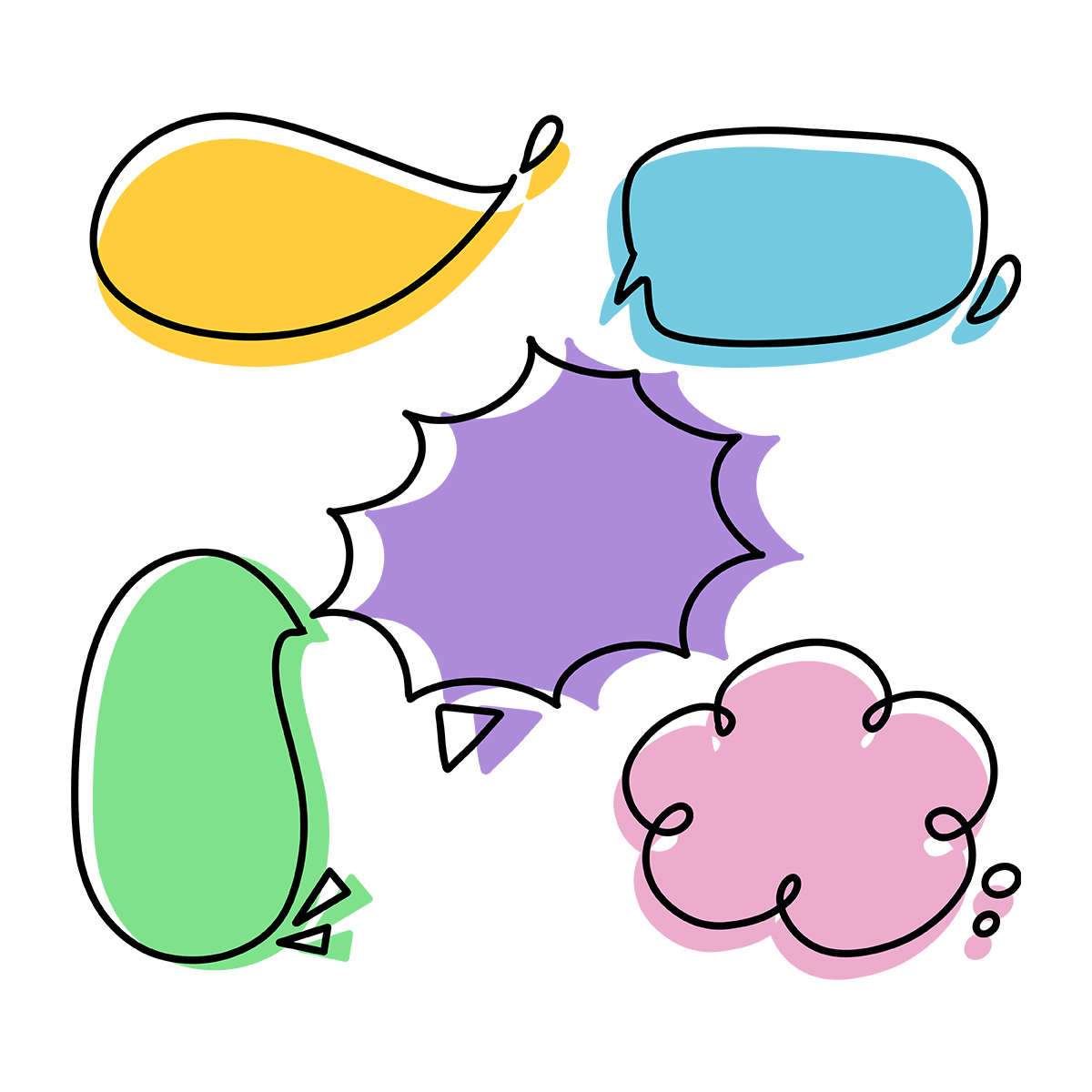 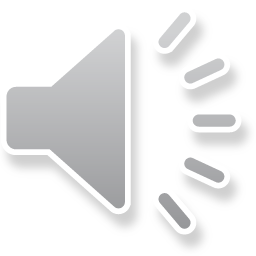 Có thư…
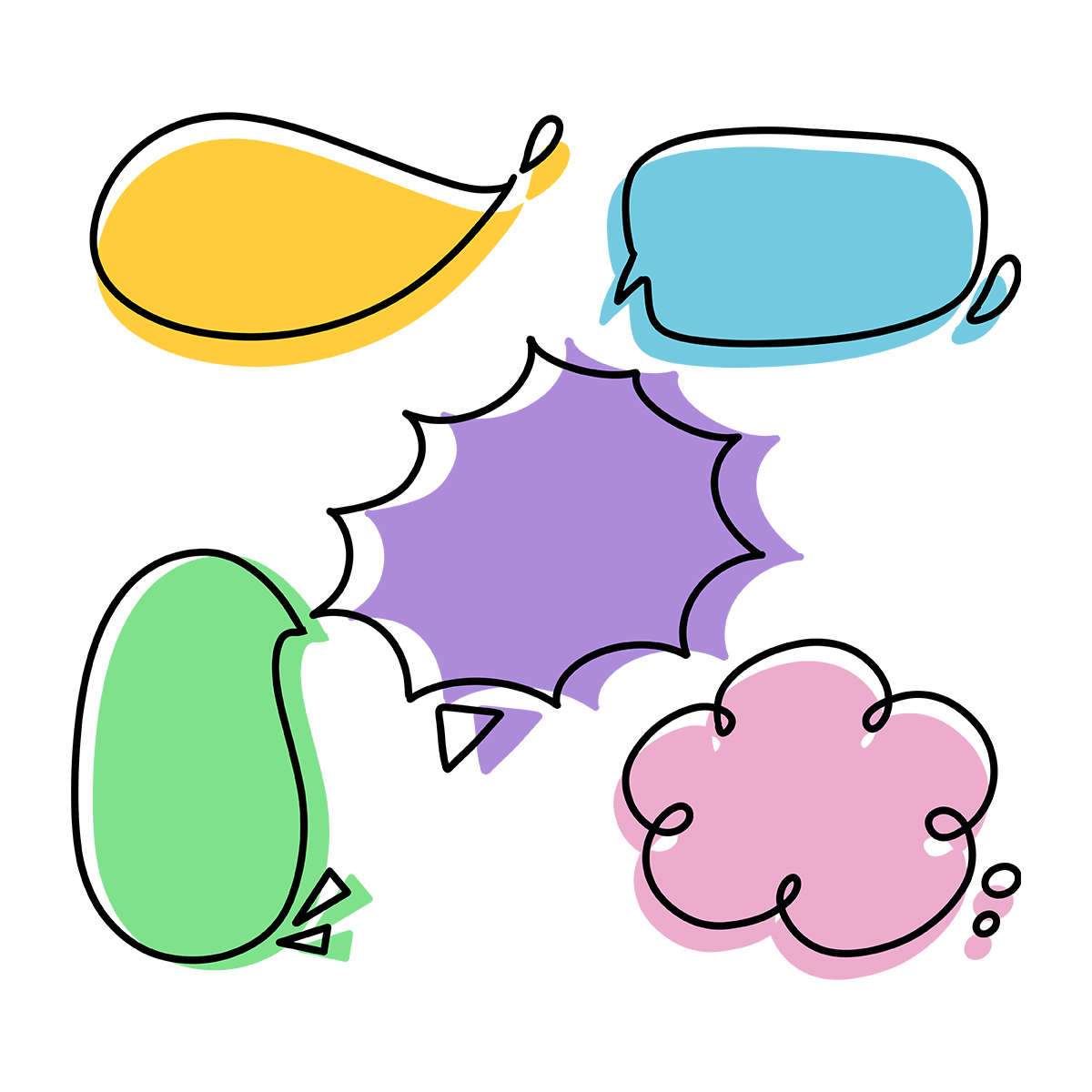 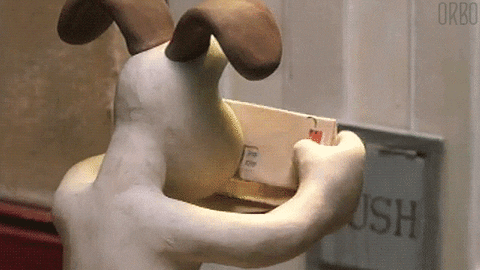 Xem nào…
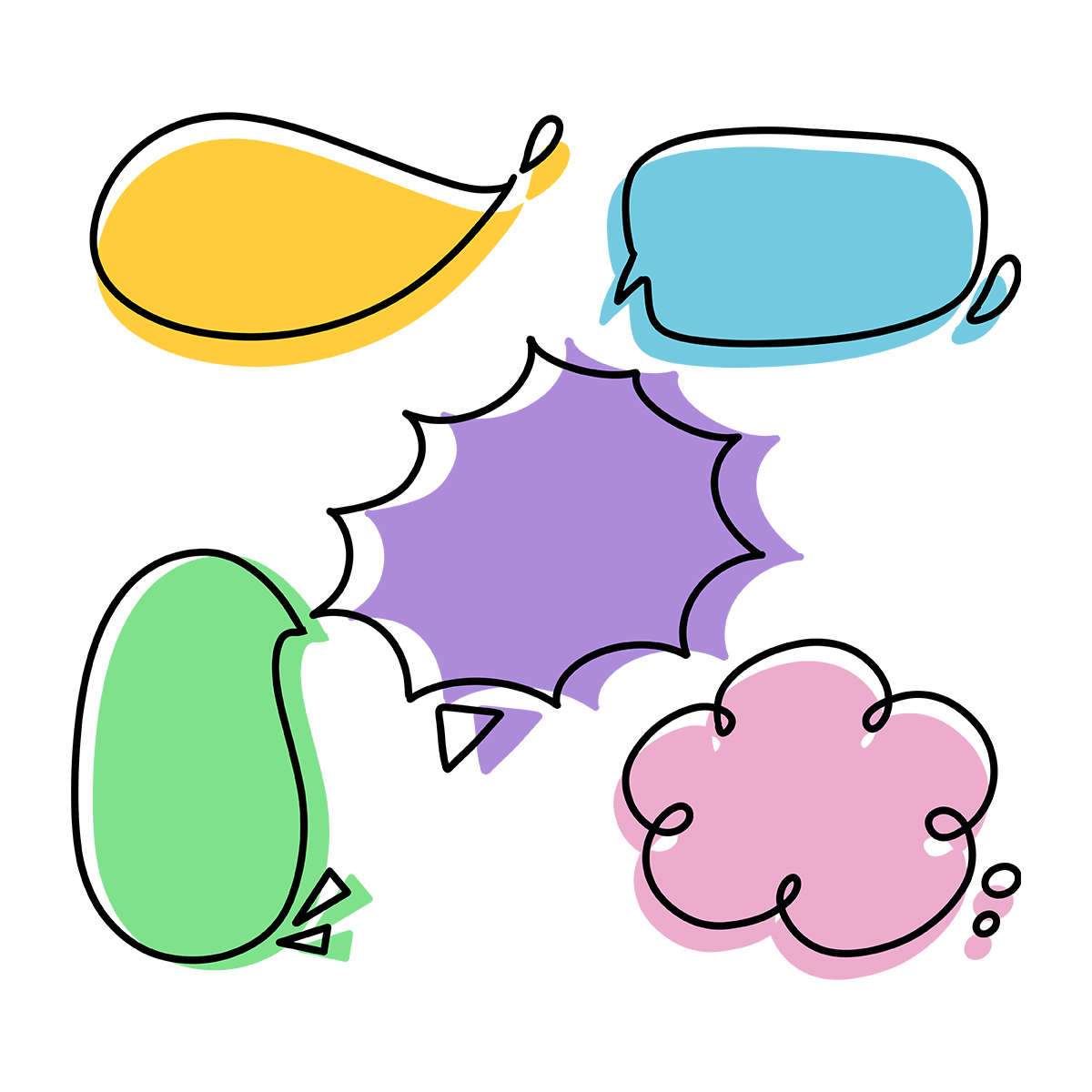 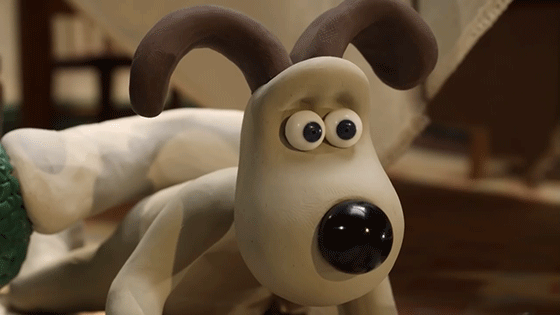 Trả lời thư  như thế nào đây ta?
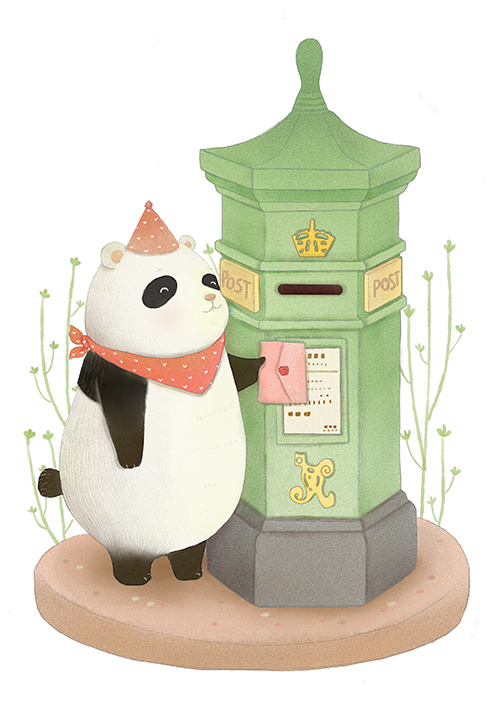 1. Khởi động
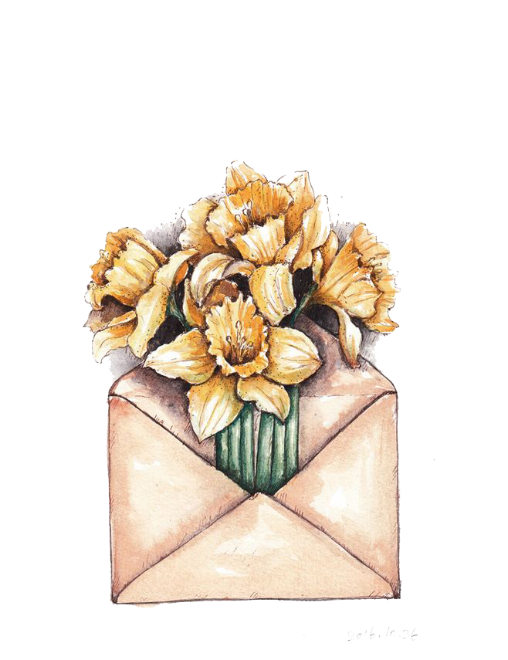 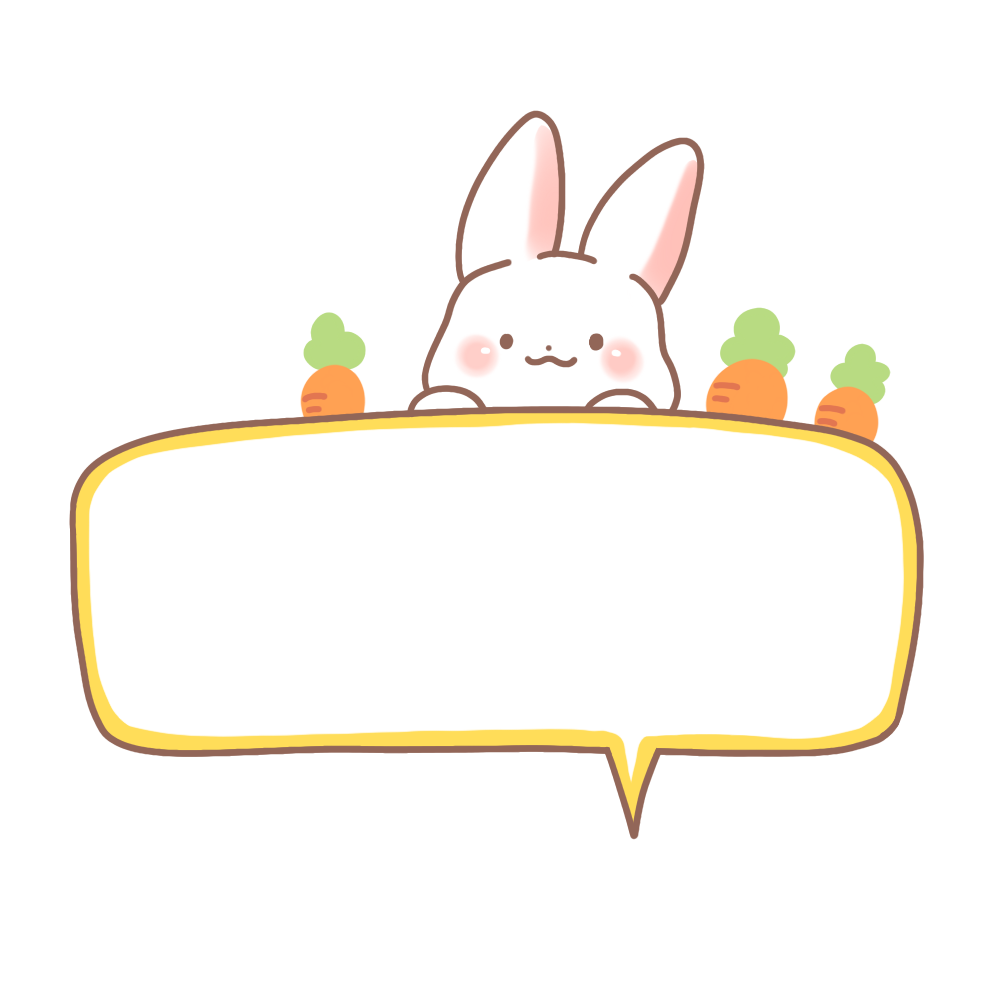 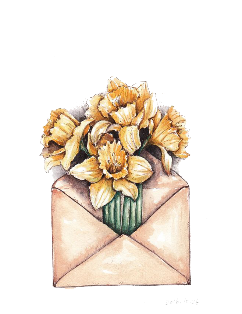 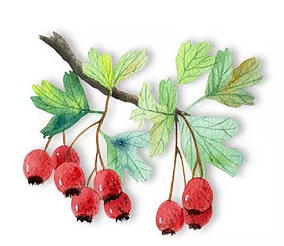 Khởi động
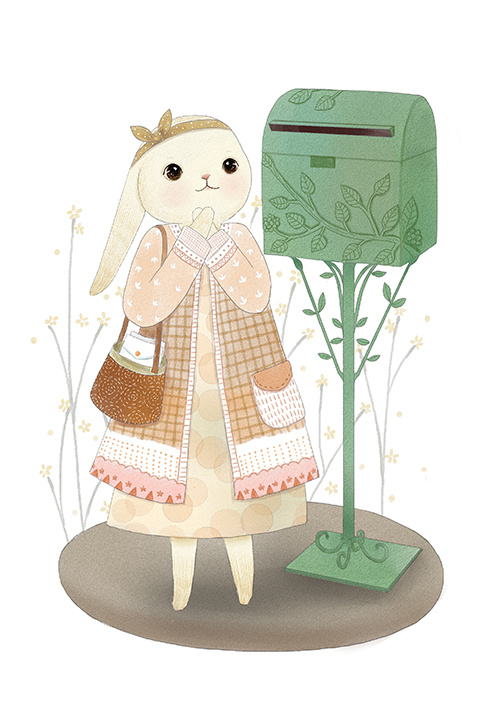 Thư dùng để làm gì?
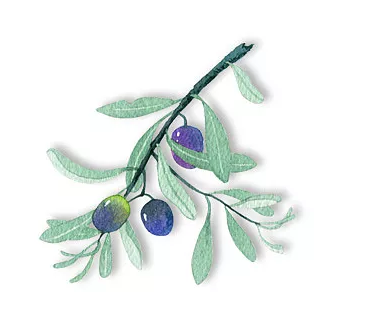 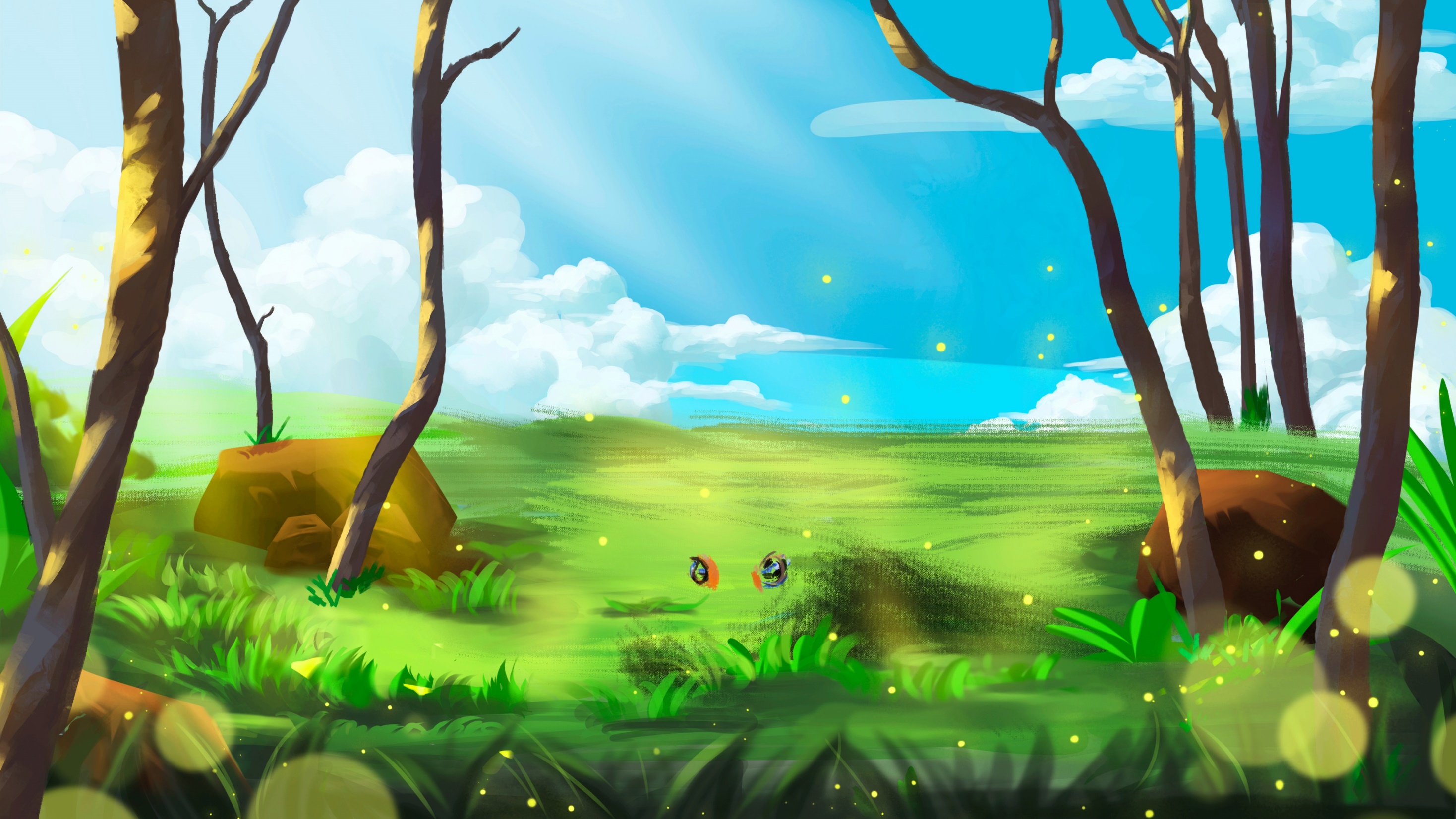 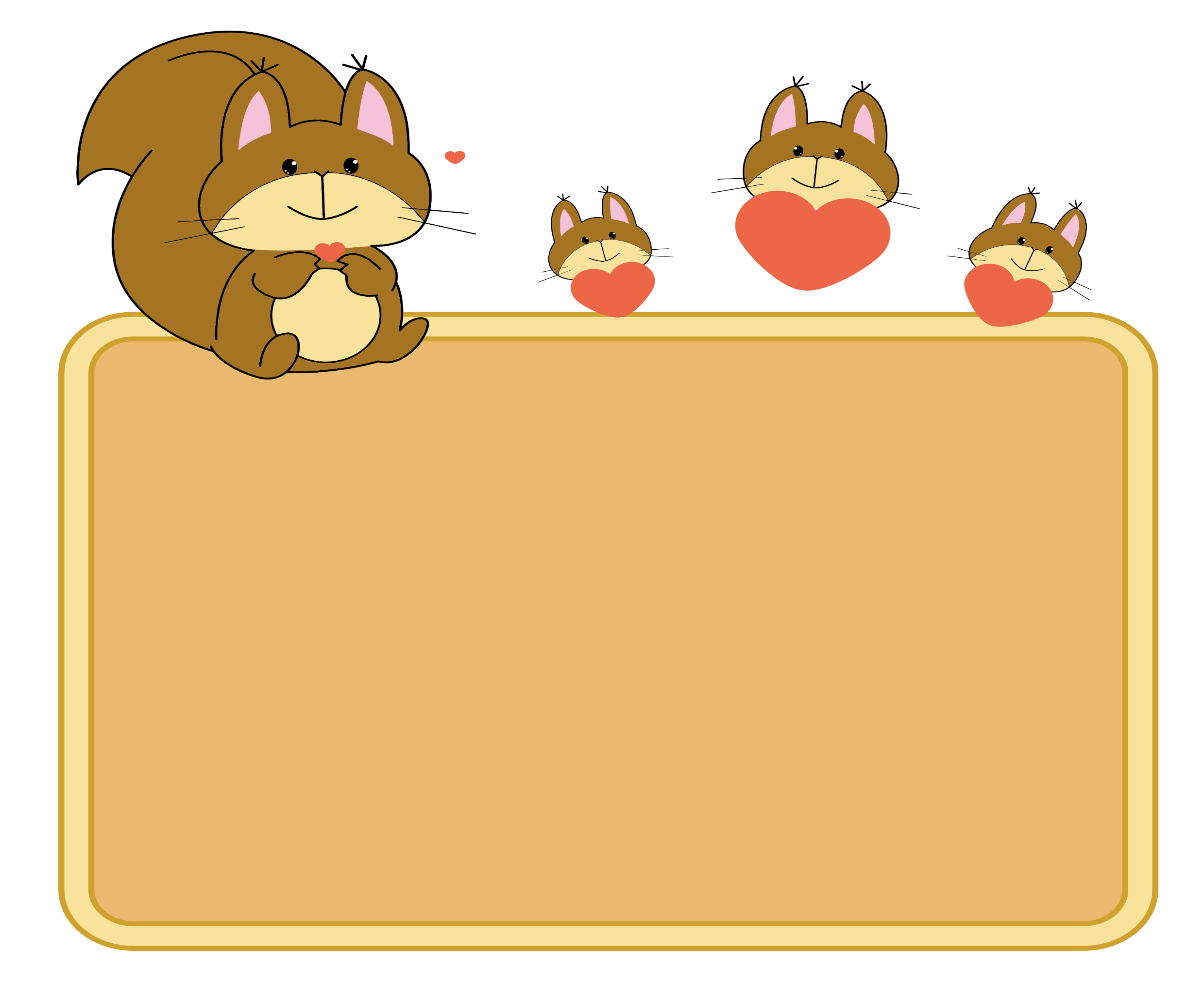 Trò chơi
NHẶT HẠT DẺ
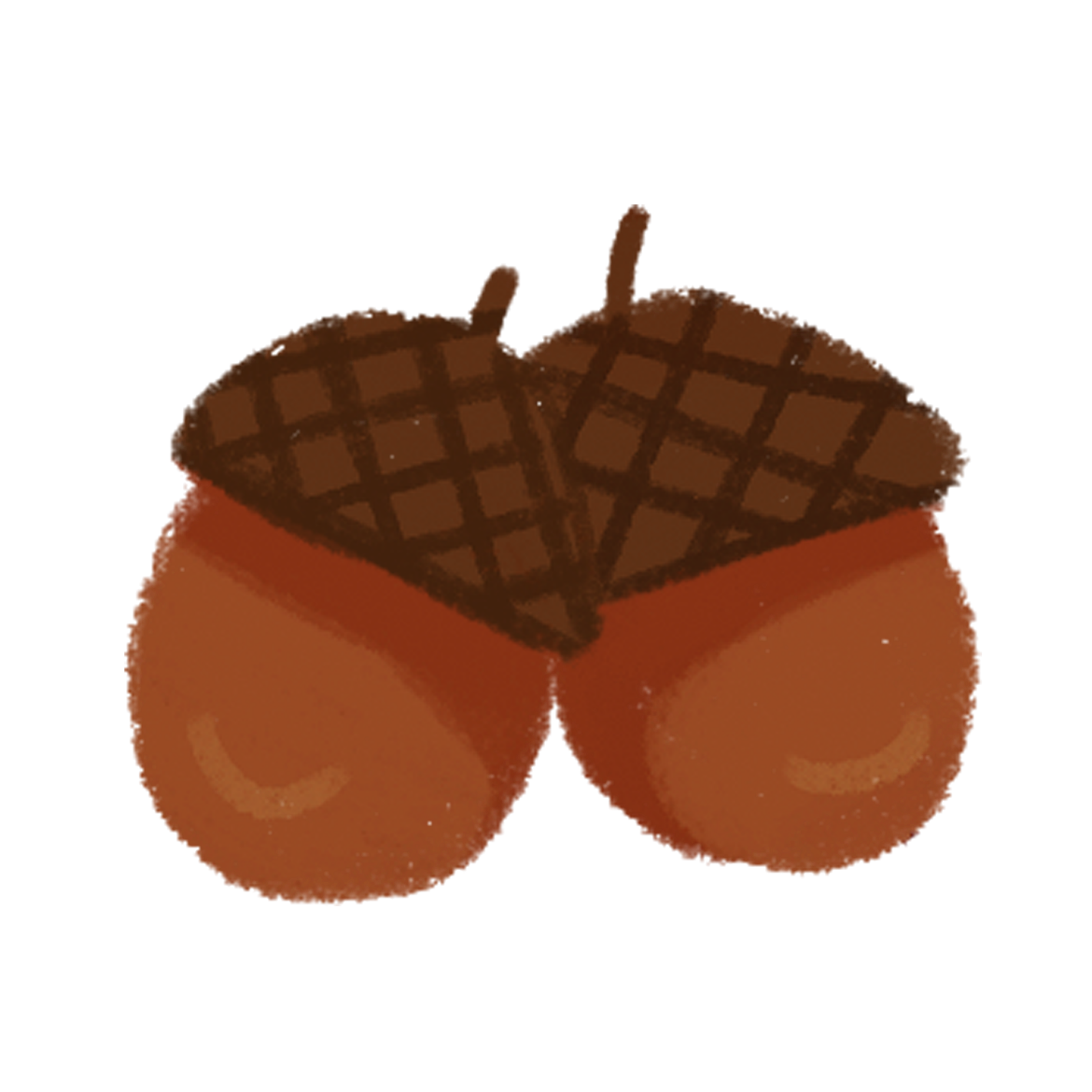 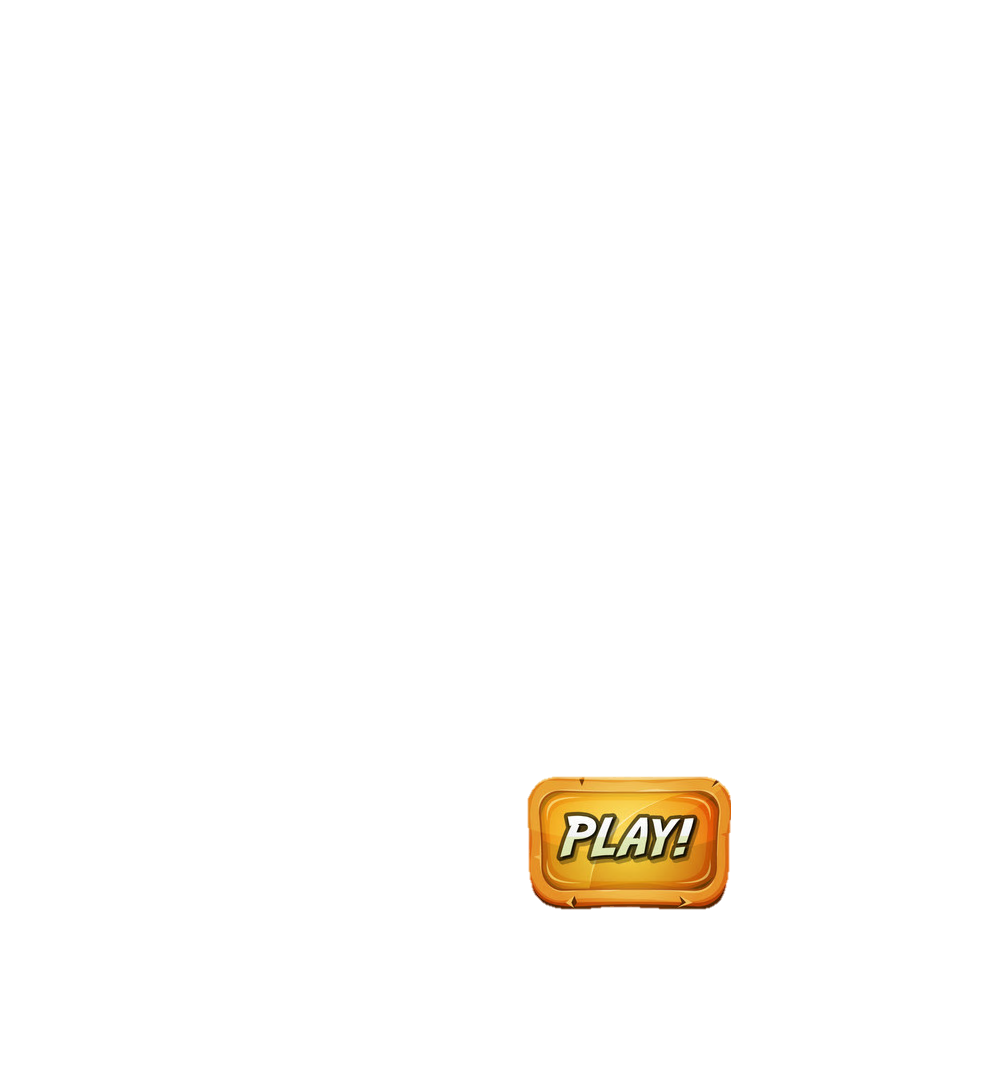 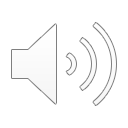 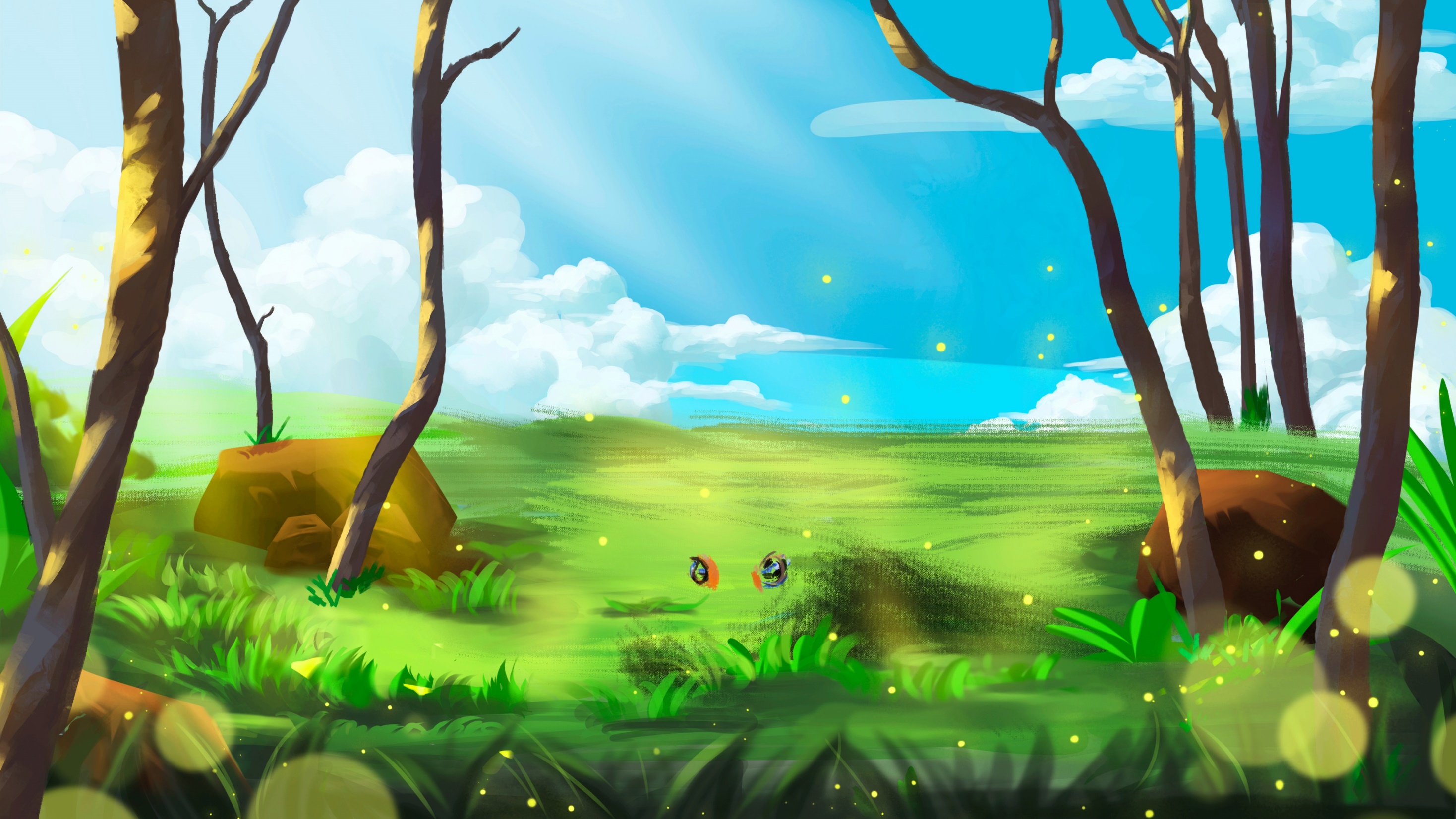 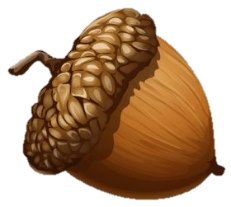 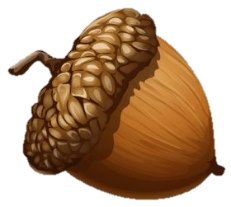 1
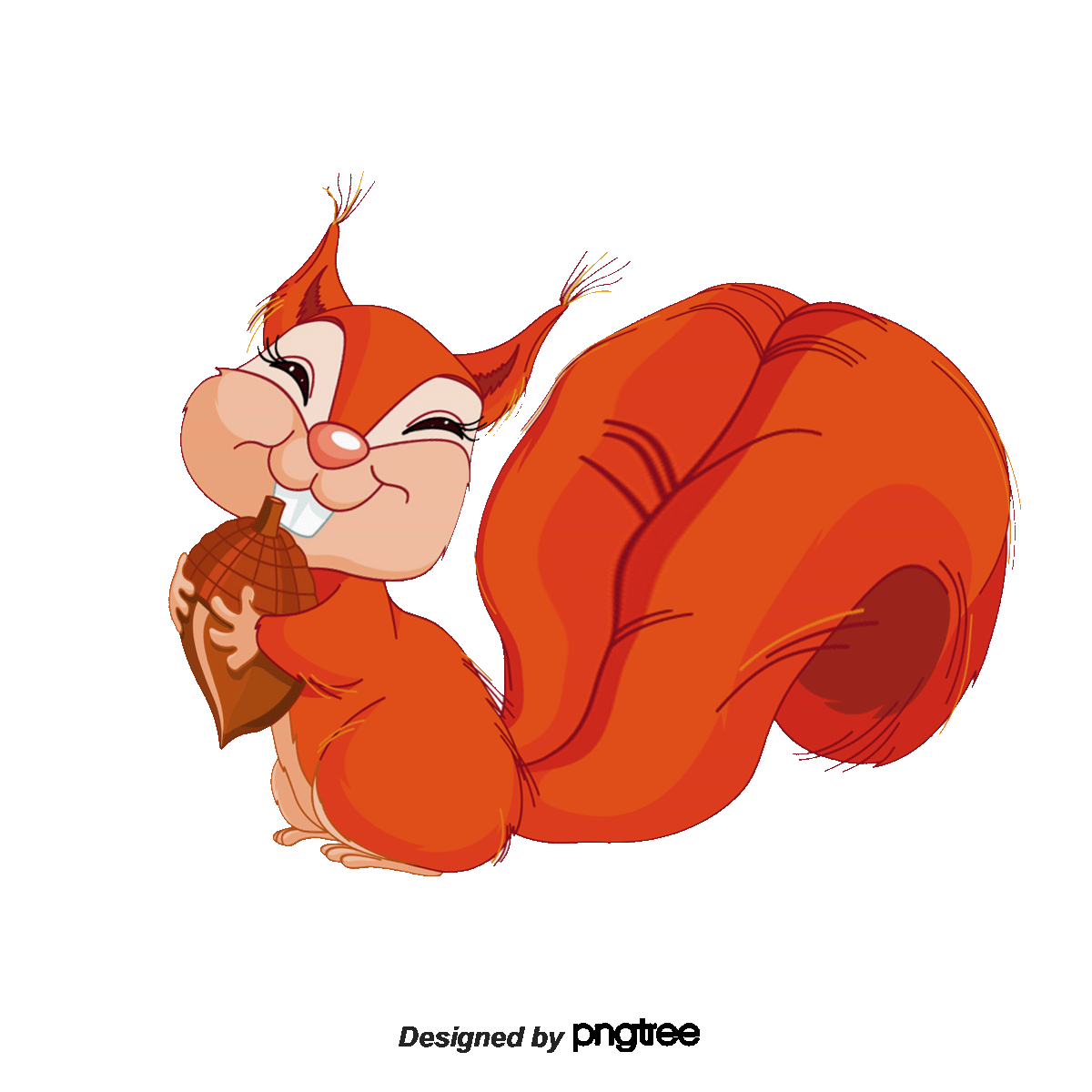 3
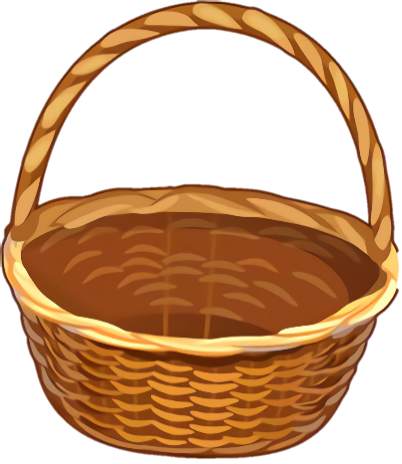 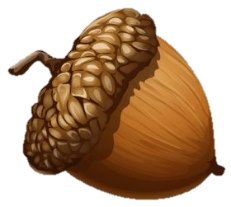 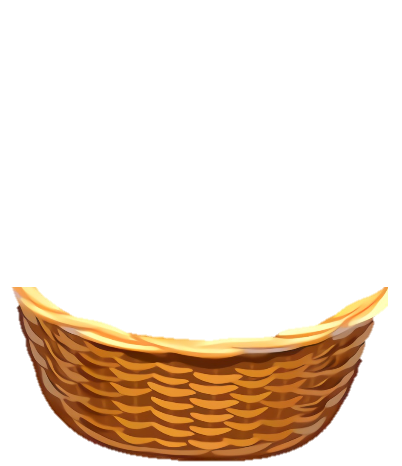 2
[Speaker Notes: Trong khu rừng có rất nhiều hạt dẻ, chúng ta hãy cùng giúp bạn sóc nhặt hạt dẻ bằng cách trả lời đúng các câu hỏi của cô nhé
Click ô số để đến slide câu hỏi
Click con sóc để đến slide bài hát]
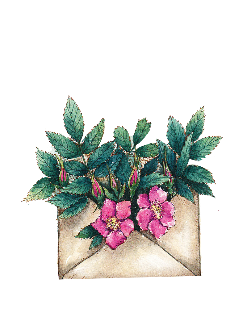 Tập làm văn
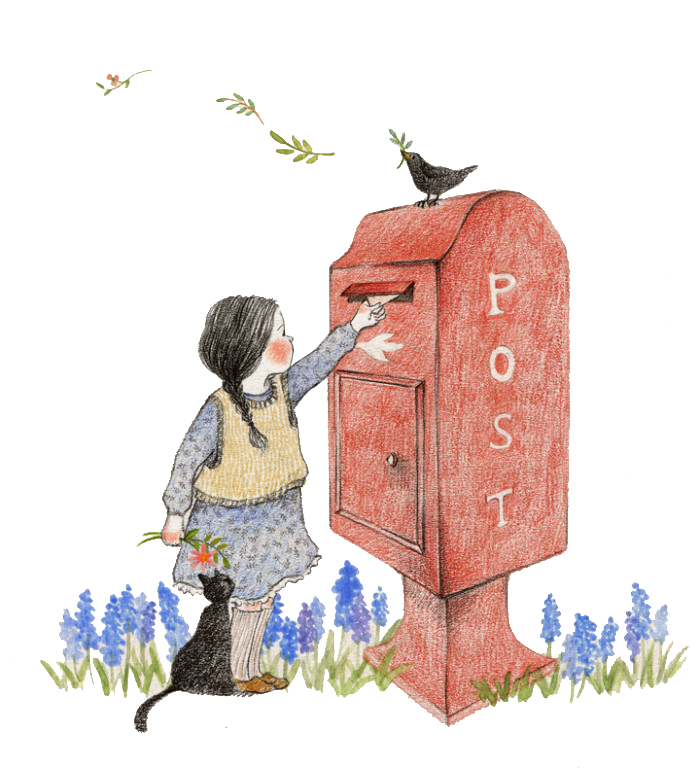 Kiểm tra
Viết thư
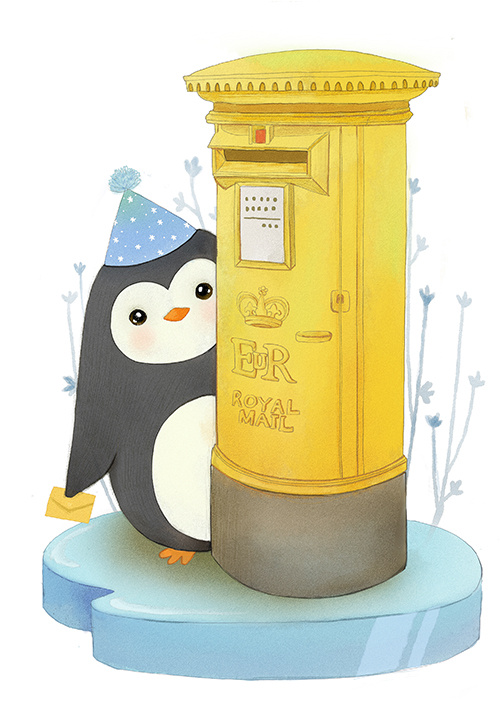 2. Khám phá
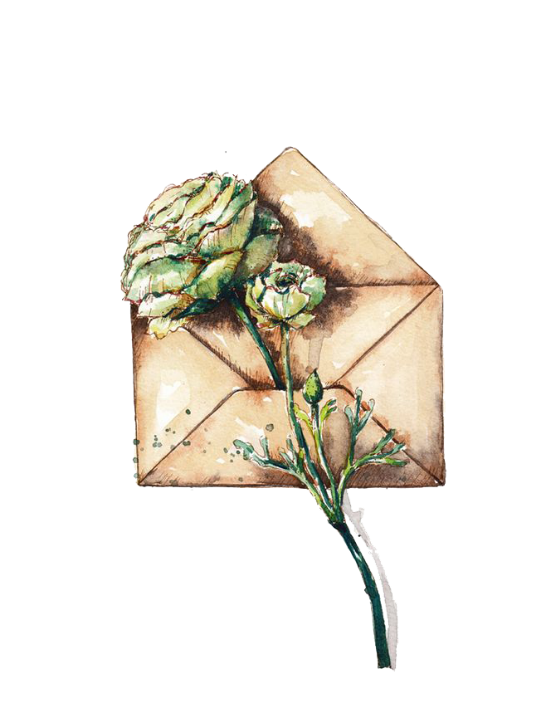 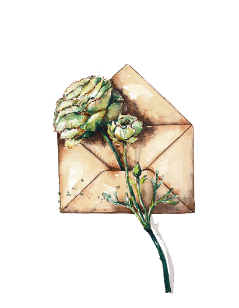 Khi viết thư mình cần viết như thế nào?
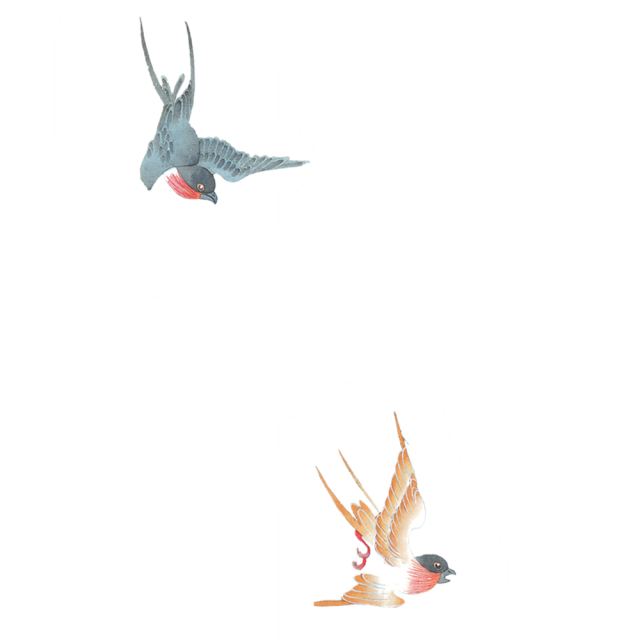 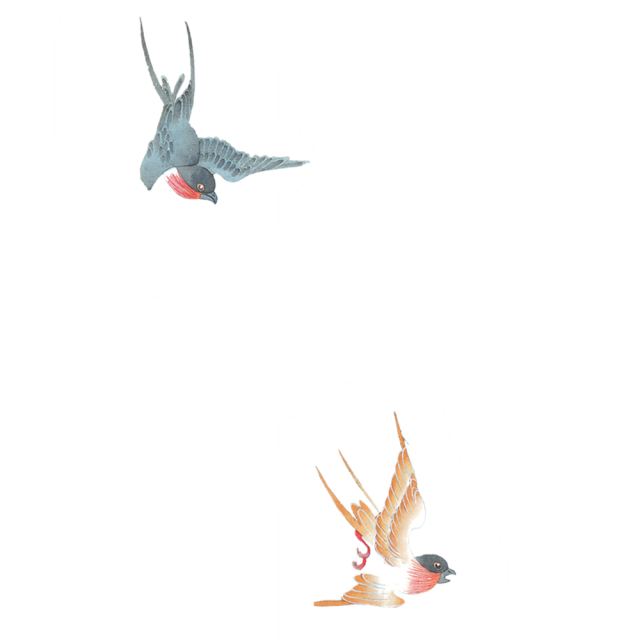 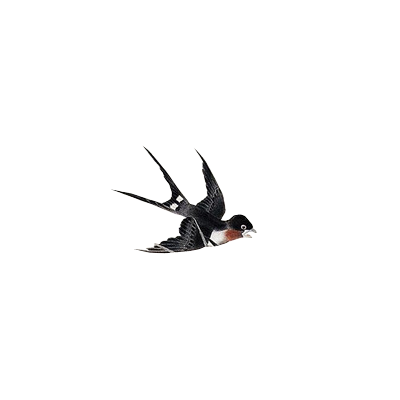 01
03
02
03
Thể hiện sự chân thành, tình cảm
02
Hình thức 
trình bày rõ ràng, sạch đẹp
01
Nội dung đủ 3 phần
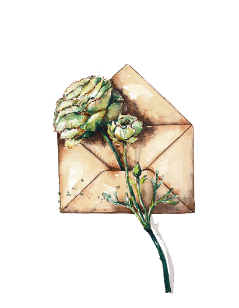 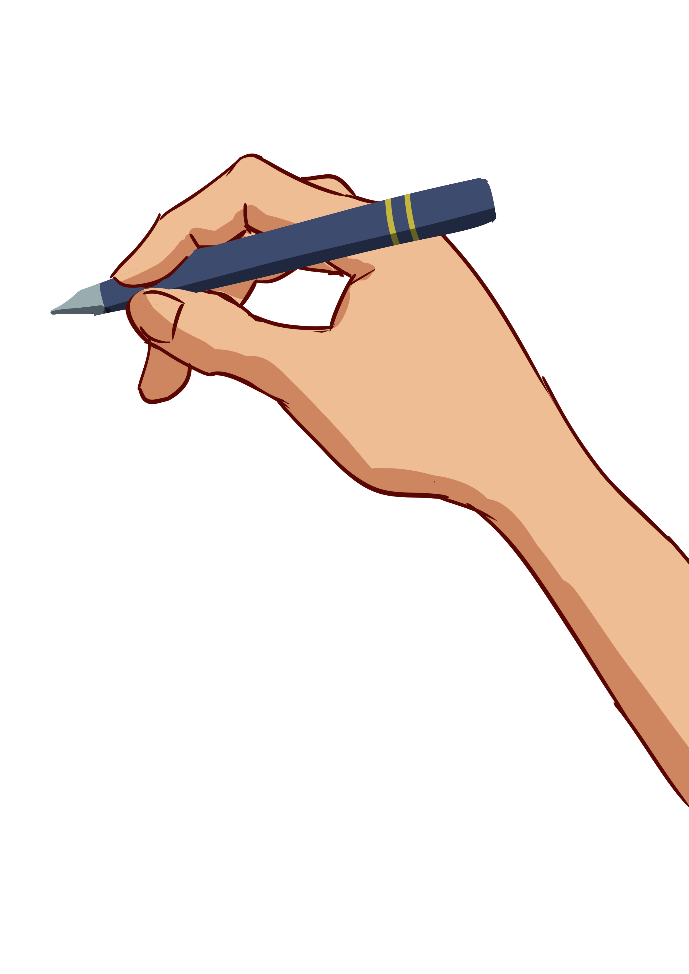 Cấu trúc một bức thư
Địa điểm, ngày … tháng … năm …
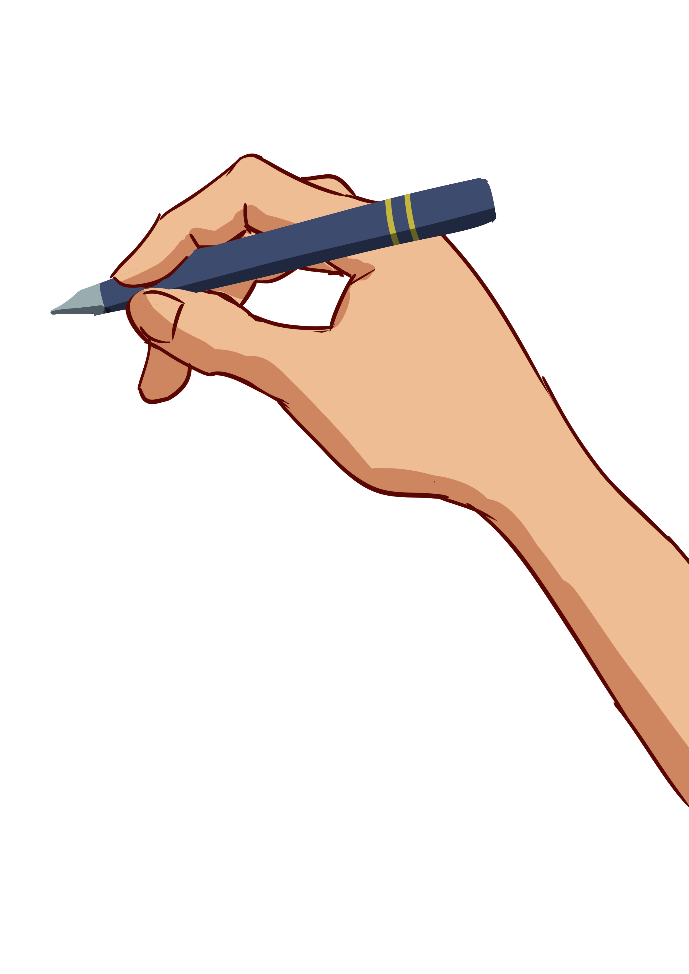 Bạn … thân mến!
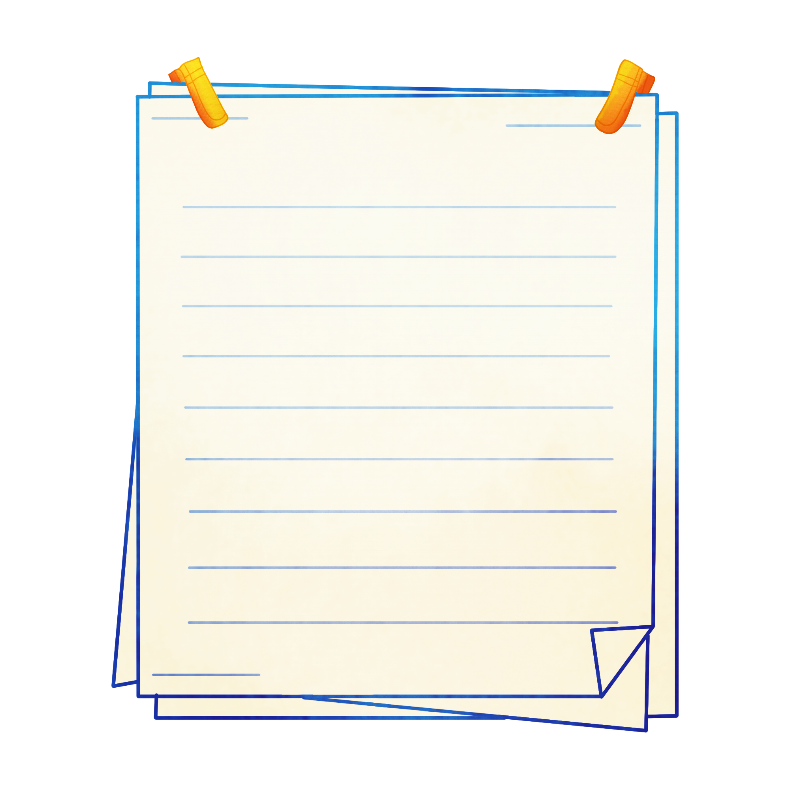 Lí do viết thư
Thăm hỏi tình hình của bạn
Thông báo tình hình của mình
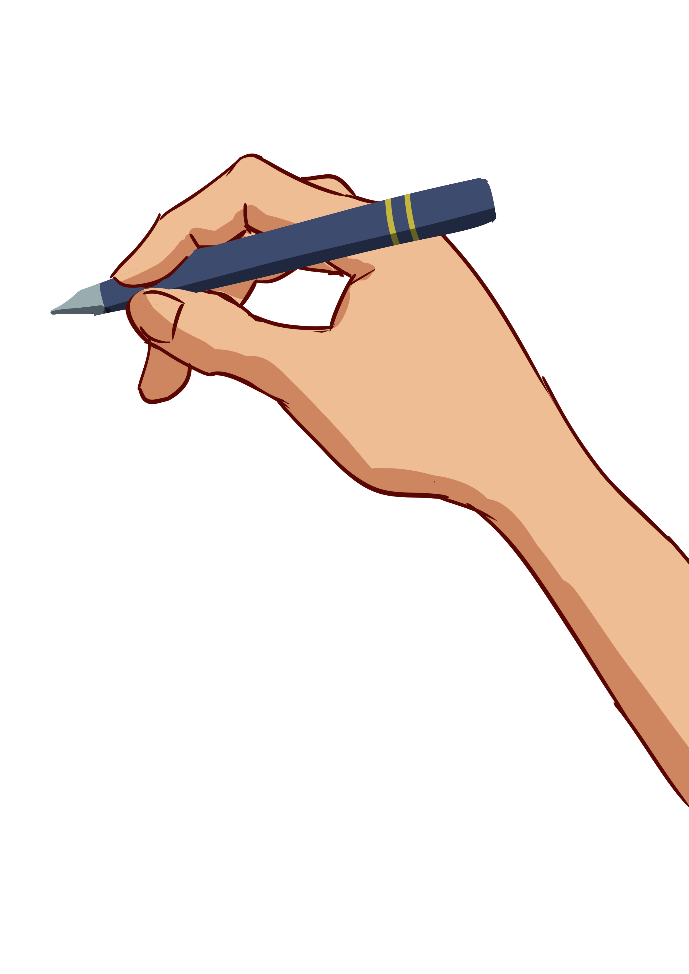 Những điều mình muốn trao đổi thêm
Lời chúc, lời cảm ơn, hứa hẹn
Kí và ghi họ tên
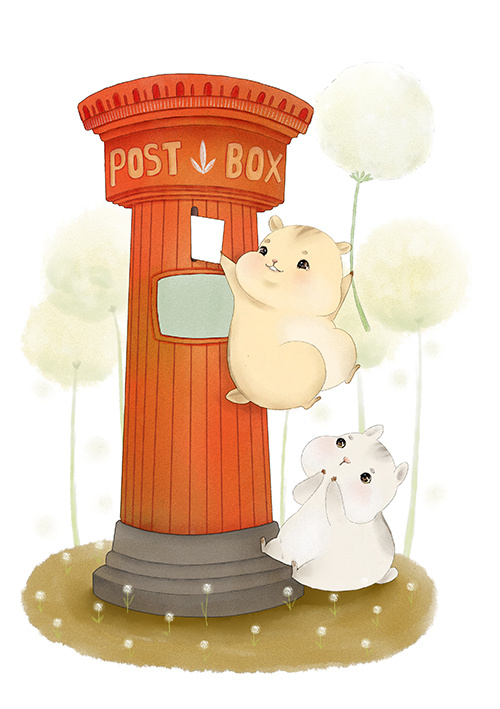 3. Luyện tập
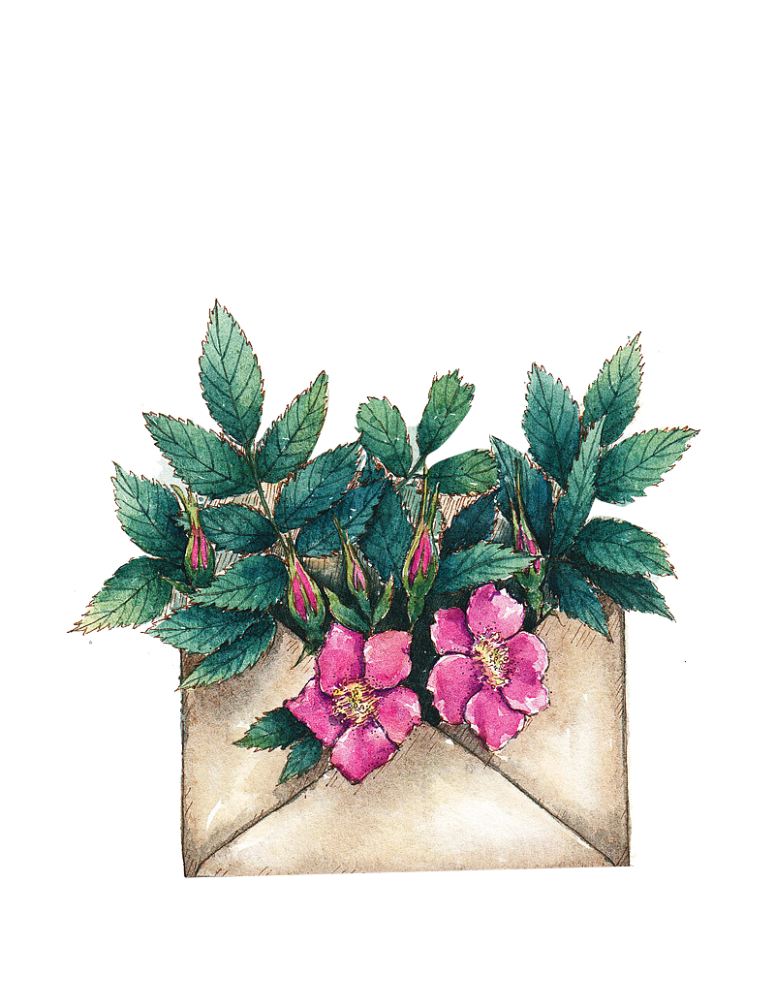 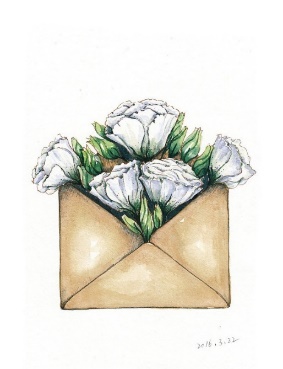 Luyện tập
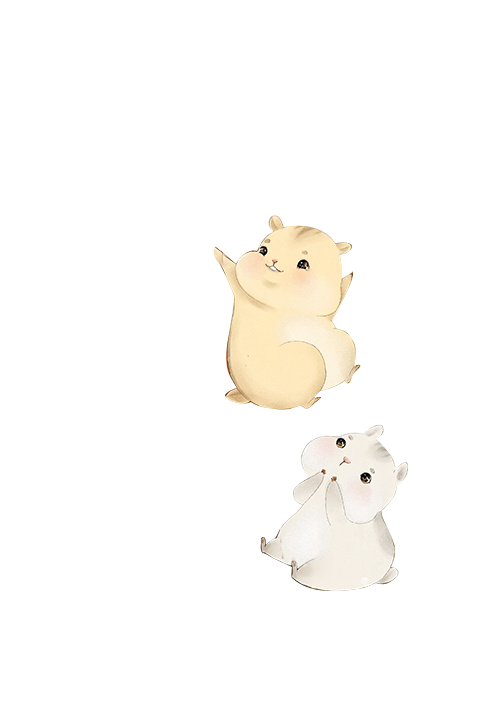 Em được biết tin gia đình bạn thân của em đang có mẹ bị bệnh. Em hãy viết thư thăm hỏi và động viên bạn.
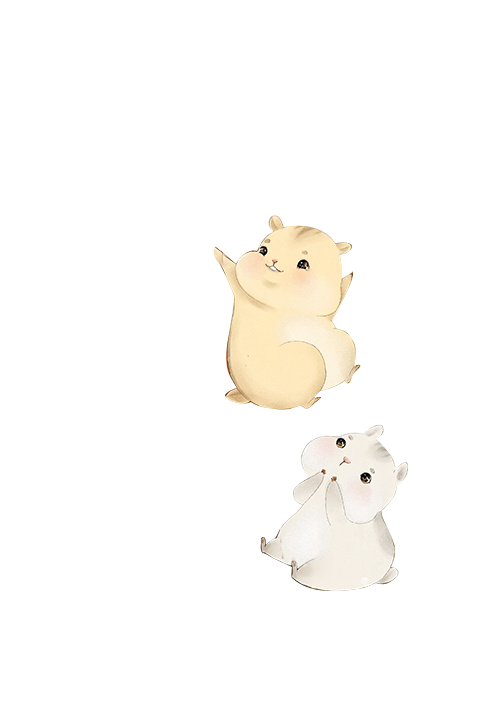 Em viết thư vào vở ô ly trong thời gian 20 phút nhé! Sau đó chia sẻ bài làm cùng cô.
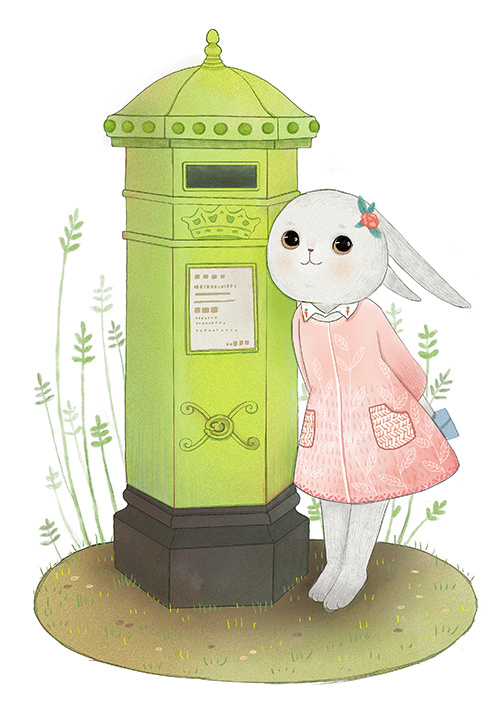 4. Vận dụng
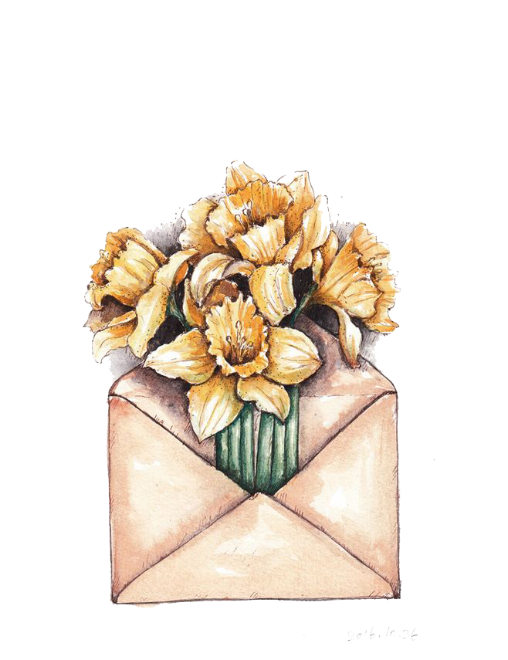 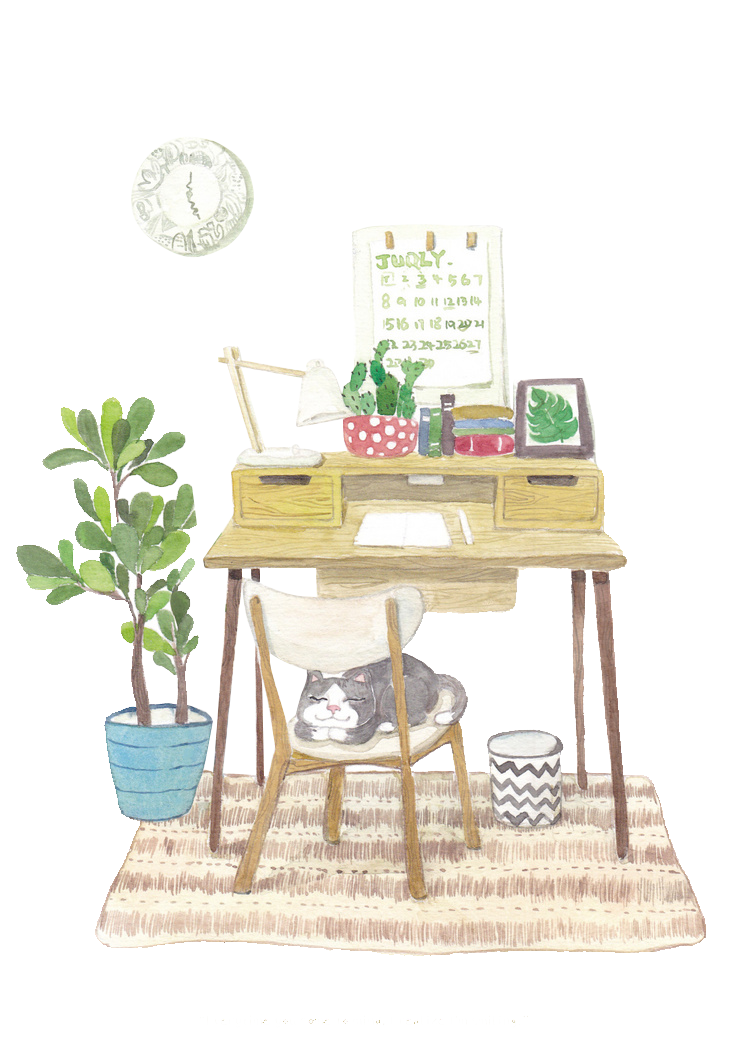 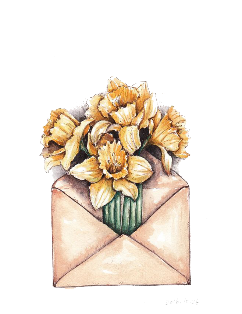 Vận dụng
Tự đặt ra
chủ đề và viết
một bức thư khác
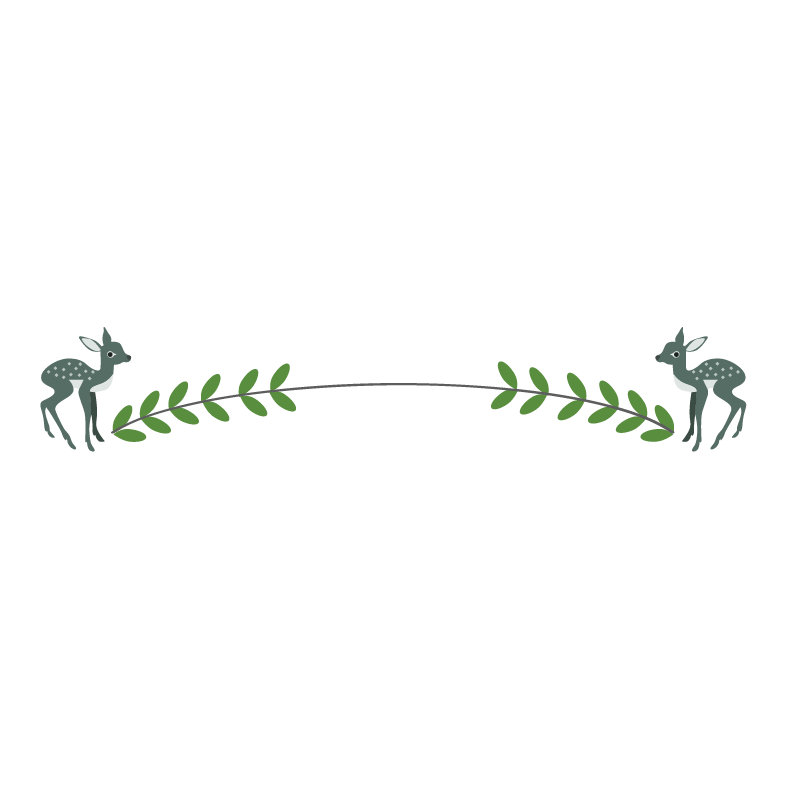 DẶN DÒ
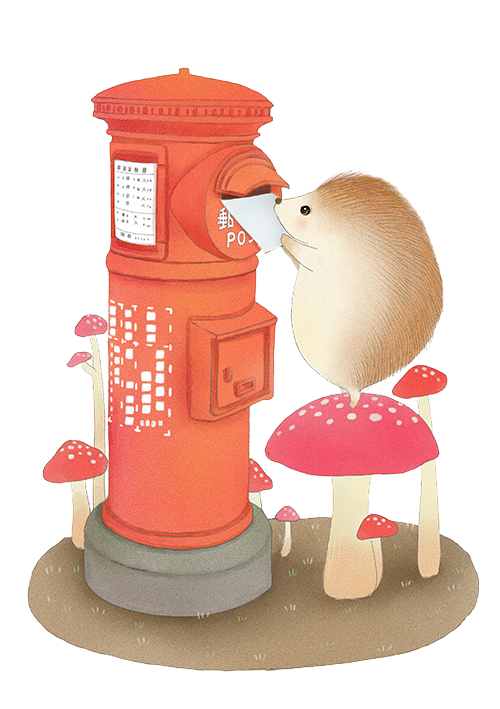 - Ôn lại cấu trúc một bức thư.
- Chuẩn bị tiết sau: “Đoạn văn trong bài văn kể chuyện”.
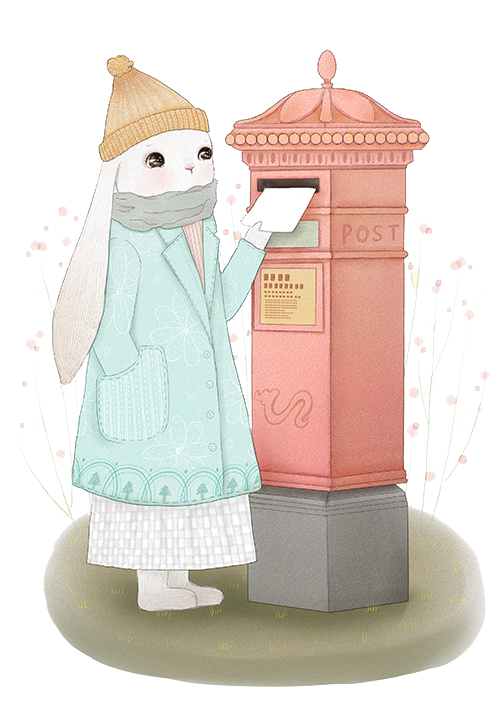 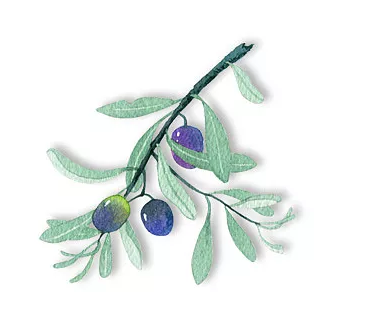 Chúc các con học tốt
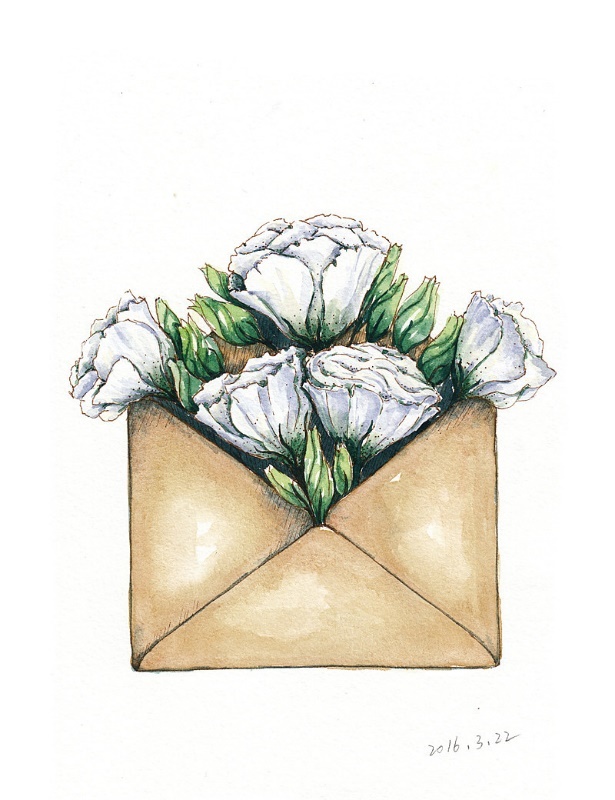 Phần đầu thư có những nội dung gì?
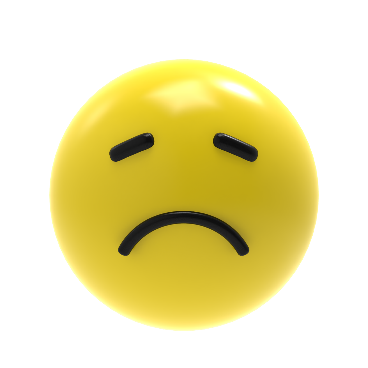 A. Thời gian gửi thư
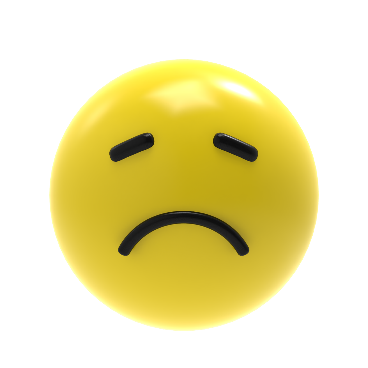 B. Lời tạm biệt
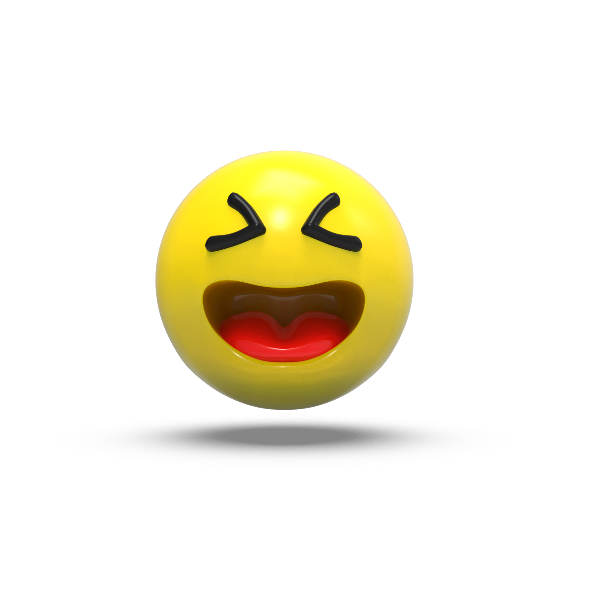 C. Địa điểm, thời gian viết thư;
     Lời xưng hô
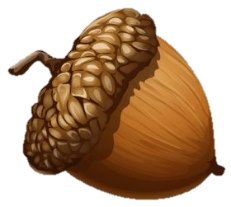 [Speaker Notes: Click đáp án để hiện mặt cảm xúcClick hạt dẻ để về trang trò chơi]
Phần chính thư có những nội dung gì?
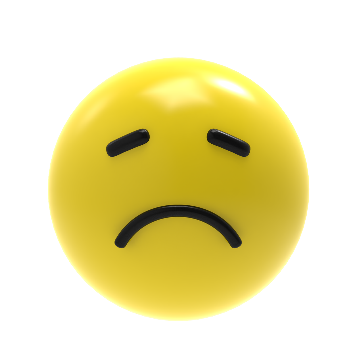 A. Lời chào, lời cảm ơn
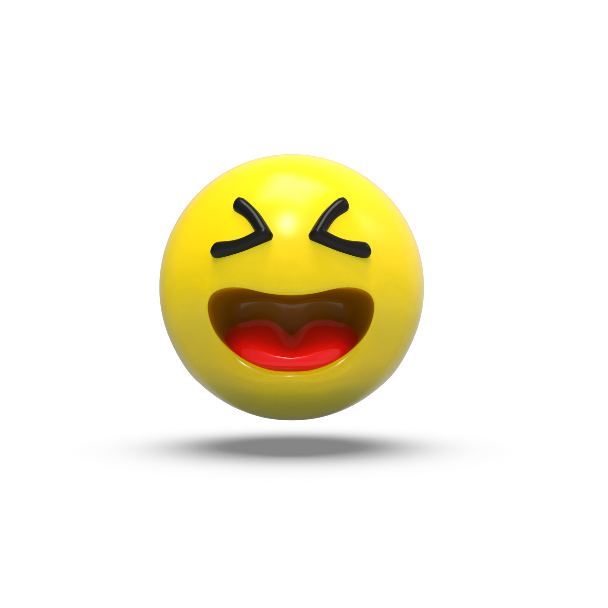 B. Lý do viết thư, thăm hỏi, thông báo tình hình, ý kiến trao đổi / bày tỏ tình cảm
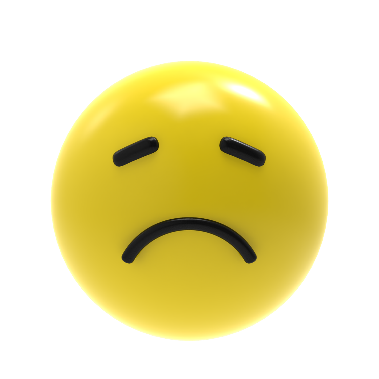 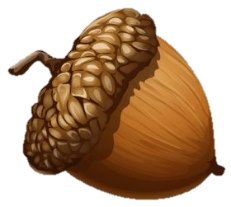 C. Lời chúc sức khoẻ
[Speaker Notes: Click đáp án để hiện mặt cảm xúcClick hạt dẻ để về trang trò chơi]
Phần cuối thư có những nội dung gì?
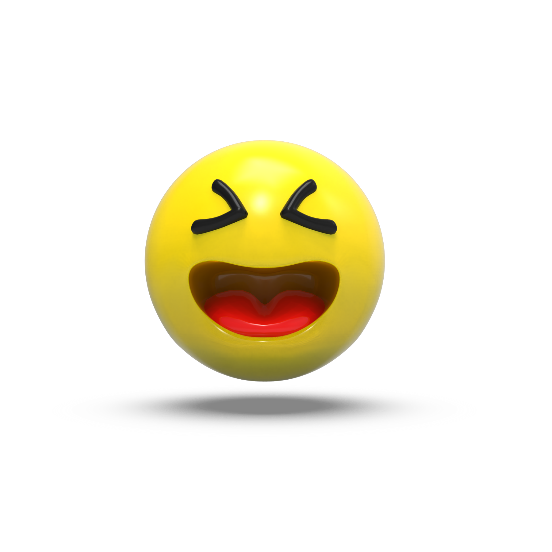 A. Lời chúc, cảm ơn, hứa hẹn;
    Chữ ký và tên người viết thư
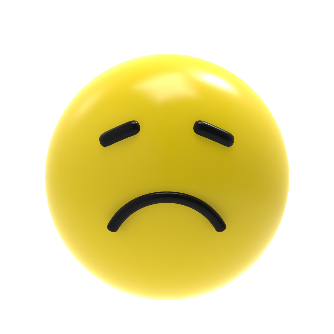 B. Lời hỏi thăm, lý do viết thư
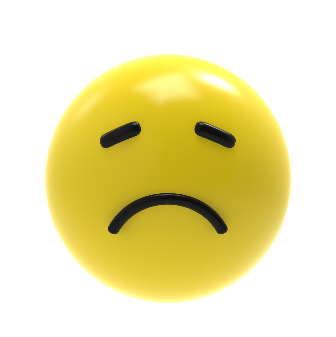 C. Địa chỉ người viết thư
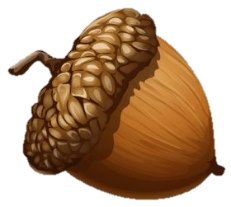 [Speaker Notes: Click đáp án để hiện mặt cảm xúcClick hạt dẻ để về trang trò chơi]